Optimalizmus
Jak stavět jednoduché a levné pasivní domy

Jiří Svoboda
Ústav fyziky materiálů, AVČR
1
1. ÚVOD
2. STAVEBNÍ SYSTÉMY PRO PASIVNÍ DOMY
3. PASIVNÍ STAVITELSTVÍ JDE POŘÁD DÁL
4. TOPENÍ, KLIMATIZACE A OHŘEV VODY V PASIVNÍM DOMĚ, DALŠÍ TZB
5. CÍLE OPTIMALIZMU
2
1. ÚVOD
Koncept pasivního domu (zásady výstavby) znám 25 let
Díky výborné tepelné izolaci a těsnosti minimální spotřeba tepla
Pasivní dům skýtá nadstandardní komfort bydlení 
Tehdy to byl zcela nerentabilní výzkumný projekt 
Dnes jsou mnohem vyspělejší technologie a výrobky
Energie mnohem dražší, pasivní dům je rentabilní koncept 
Přesto se pasivní stavitelství prosazuje ztuha.    Proč?
Přesměrovat klasický obor jako stavebnictví je složité
Specialisté nepřijímají rádi změny zaběhaných postupů
Zlevňování není pro firmy žádoucí panuje konzervativní myšlení
Výzkum je chápán jen jako „postupné navyšování parametrů“
Chybí výzkum typu začít od začátku a vyzkoušet nové koncepty
Co 3-5 let  by se měl postavit experimentální pasivní dům 
Tlak lobby OZE a „inteligentních systémů“
3
Pasivní stavitelství jako ekonomický koncept
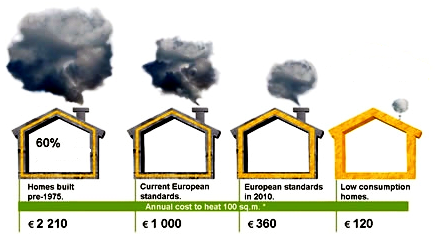 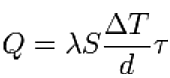 [Speaker Notes: Budovy výstavba i provoz, patří mezi velké spotřebitele materiálových a energetických zdrojů. 
V rámci svého životního cyklu spotřebovávají budovy přibližně 40 % veškeré vyprodukované energie ve vyspělých zemích, jsou zodpovědné za 30 % emisí CO2.]
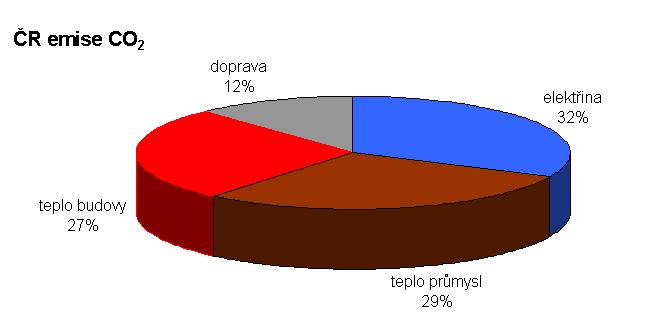 Výstavba a provoz budov  -  hltoun energetických zdrojů

budova má být spojena s co nejmenší ekonomickou, ekologickou i energetickou zátěží
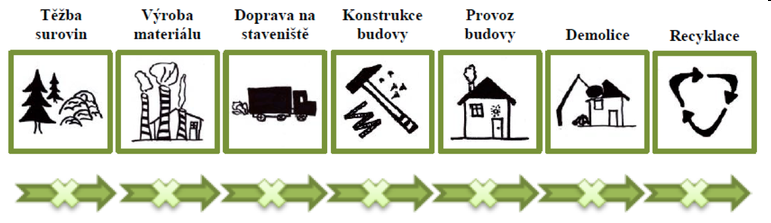 Úspory dosažitelné při provozu budov 

Roční spotřeba tepla v budovách 290 PJ 
Potenciál úspor – 175 PJ ….60%, tj. 20 mil. t CO2 – 16% 
Extrémně tvrdý oříšek

Koncept pasivního domu  -versus-  praxe
– nové domy se  staví jen o trochu lépe než před 20 lety (normy, zákon)
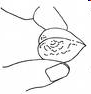 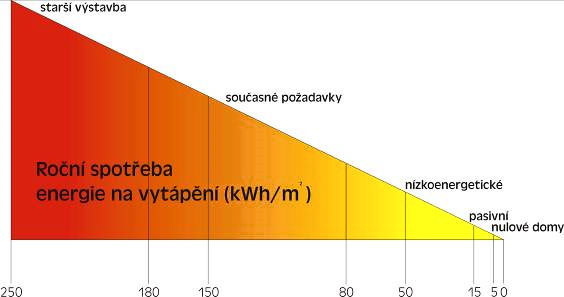 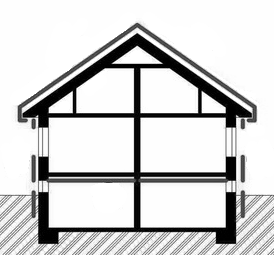 Metoda přístupu k vyjádření ekonomiky domu
Existuje řada optimalizačních kritérií - doporučujeme:
Celkové náklady za x let   minimum   x=30let, 50 let
Hledáme pro konstrukční prvek (obvodový plášť, střechu, okna apod.) minimum součtu:

Spotřeba[kWh/rok] * cena tepla [Kč/kWh] * počet let + investiční náklady [Kč]   MIN
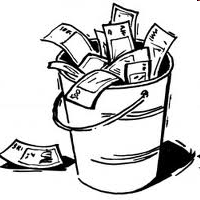 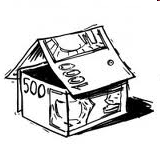 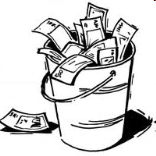 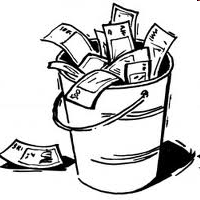 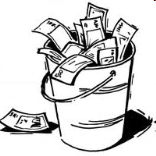 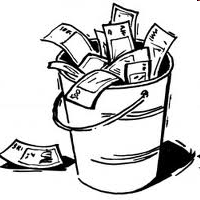 Výsledky optimalizace
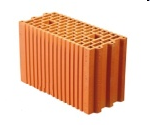 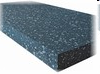 R=3.2 (U=0.3 )
R=10.8  (U=0.09)
Celkové náklady za 30 let
dům podle ČSN
Pasivní dům
Pasivní dům JS
Jaký dům má certifikát Pasivní?
Stavební fyzik W. Feist vyšel ze zadání  postavit dům tak, aby jej bylo možné vytápět  teplovzdušně…
Požadavky:
roční potřeba tepla na vytápění: potřeba tepla na vytápění obytné plochy domu za rok  < 15 kWh/(m².rok)
roční potřeba primární energie: primární energetická potřeba všech energií < 120 kWh/(m².rok)
neprůvzdušnost budovy: 
	při snížení tlaku vzduchu v budově o 50 Pa  oproti okolí může dojít k infiltraci maximálně 60 % objemu vzduchu celé budovy za 1 hodinu (n50 < 0,6 / hod).
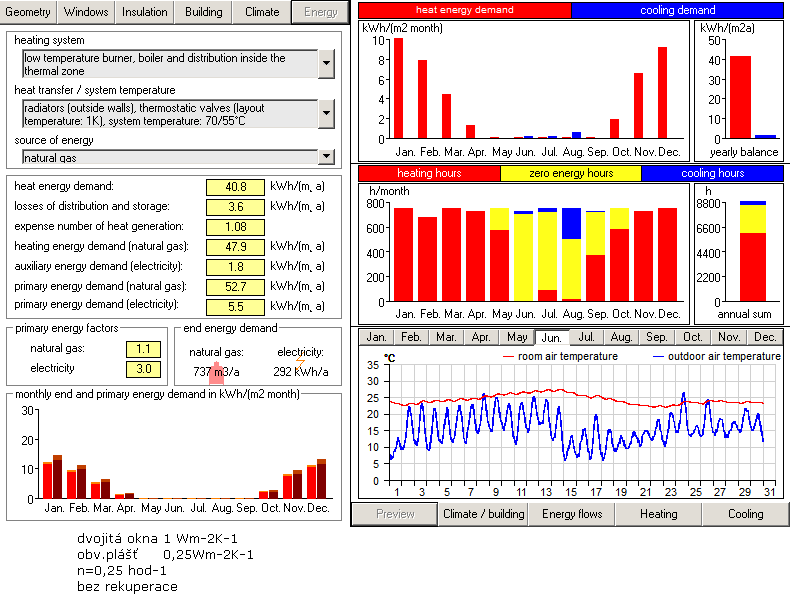 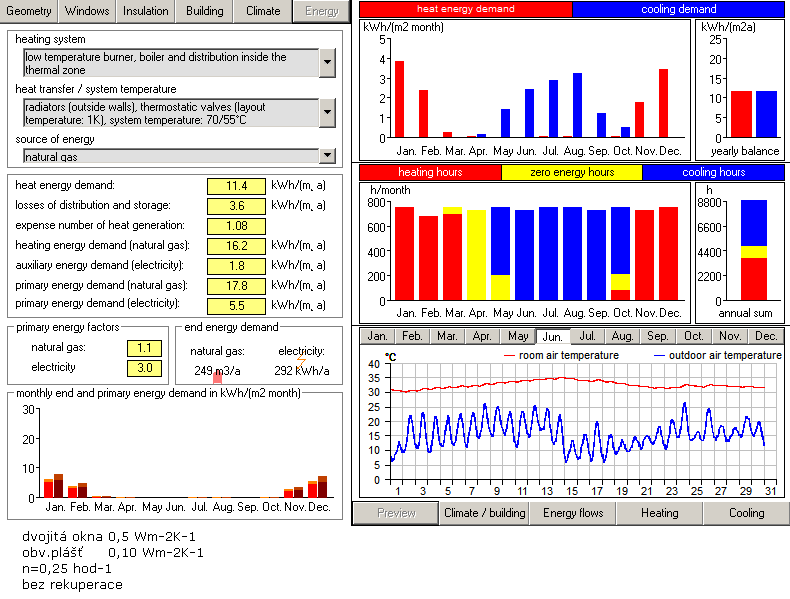 2. STAVEBNÍ SYSTÉMY PRO PASIVNÍ DOMY

Masivní stavby – 24 cm cihla či porobeton + 30-35 cm šedý EPS 
Dřevostavby – dřevo má výbornou nosnost, dost místa pro minerální vatu
Nejlevnější a nejhezčí je strop z trámů a palubek
1kg dřeva = 1kg oceli = 30 kg betonu = 30 kg cihel
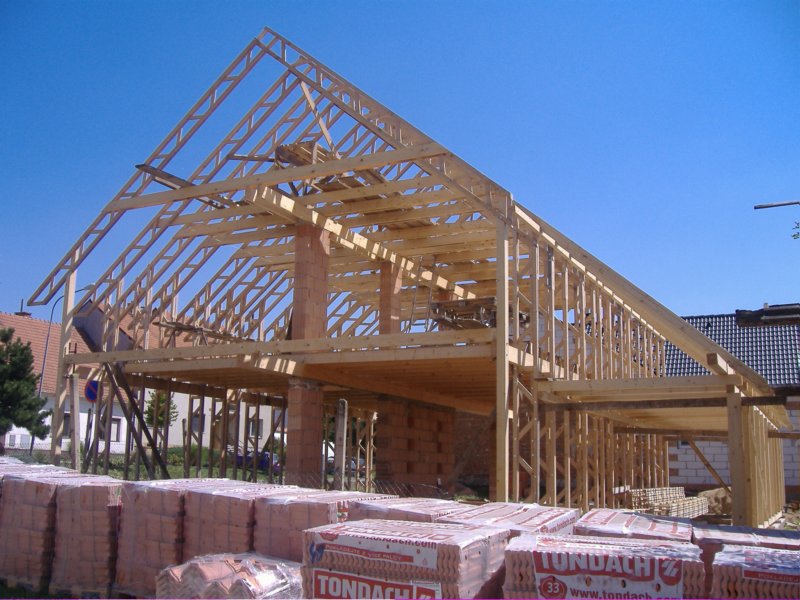 13
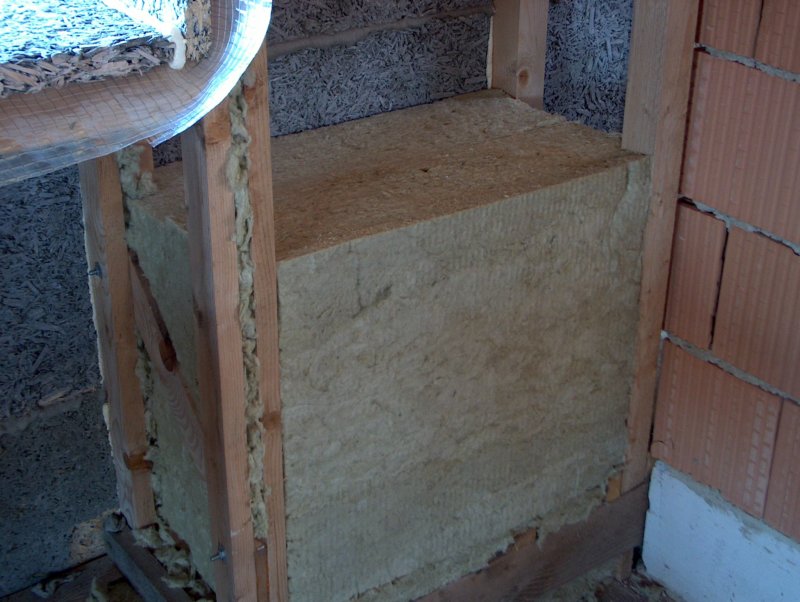 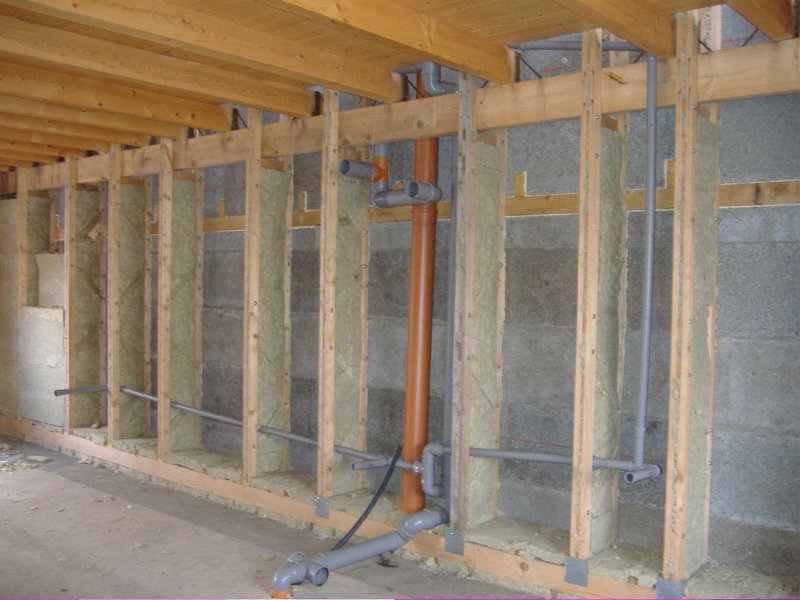 14
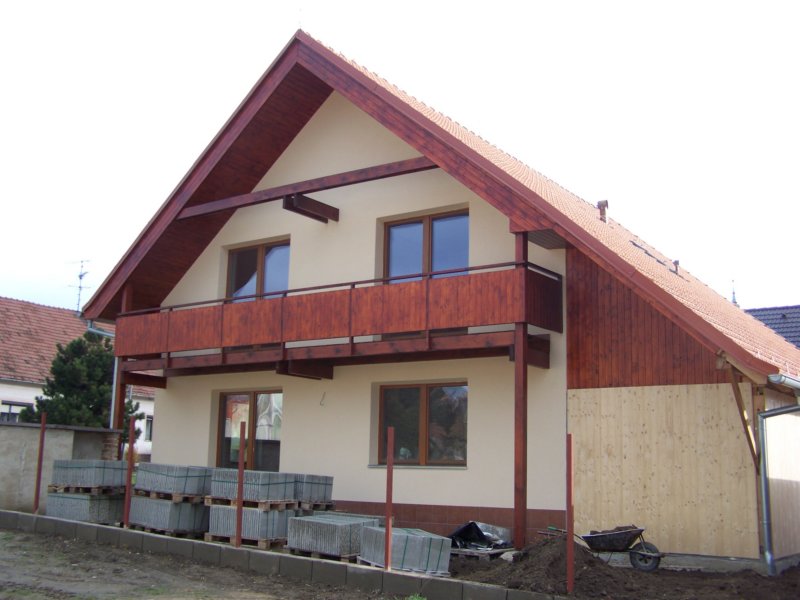 15
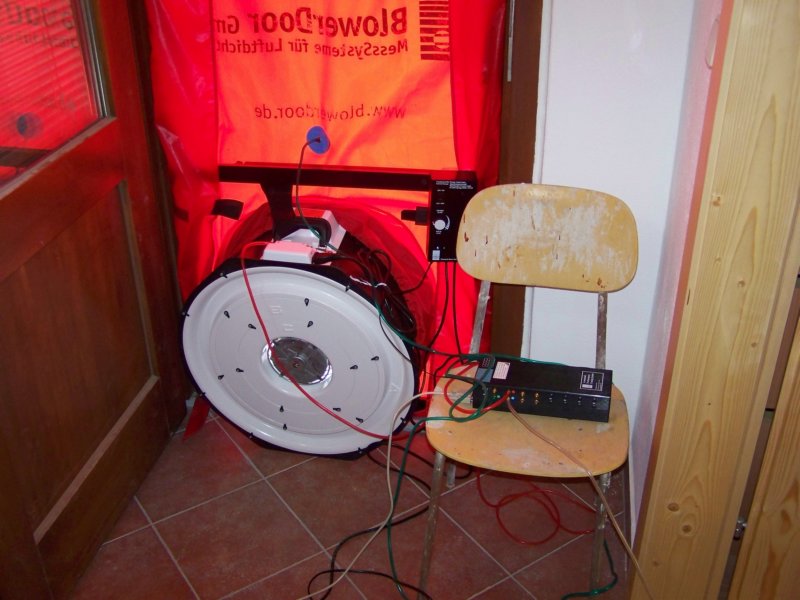 A co paneláky?
Panelové domy jsou úžasné objekty pro rekonstrukci na pasivní standard i bez použití rekuperace, což vyžaduje zaplatit na byt asi 30 000 Kč navíc
Navýšení investice do pasivního standardu se zaplatí za 10 let a dalších 40 let bude přinášet úspory
Klasická rekuperace je drahá a nerentabilní, nově je vyvíjen systém pro rekuperaci tepla z odsávaného vzduchu použitého na předehřev vody – asi 5-letá návratnost – takto se získá za celý rok více tepla, než se spotřebuje ročně na topení
Jednoduchá změna zdroje tepla např. TČ  – v létě klimatizace paneláku – radiátory jako zdroj tepla pro ohřev vody pomocí TČ.  
Zjevná neochota v této oblasti zkoumat – je třeba zachovat dostatečný odběr tepla z tepláren.
Pasivní domy lze stavět pomocí běžných stavebních technologií bez navýšení nákladů 
(platnost tvrzení je omezena pouze na většinu případů).
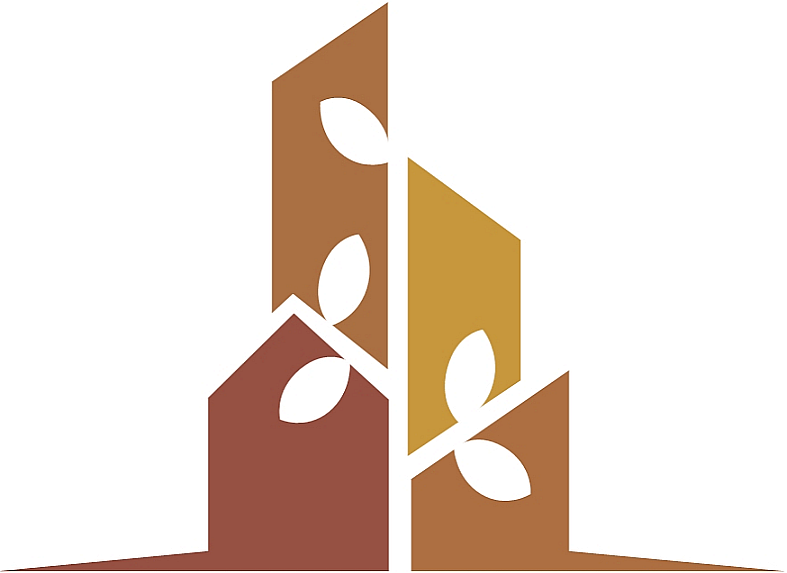 Příklady  zaběhaného konzervativního myšlení projektantů

Reakce na zpřísňování norem na tepelnou ochranu budov
Stále tlustší cihla, bloky s vyšším tepelným odporem
Tlustá cihla + tenký polystyren
Tenká cihla + tlustý polystyren 
 
Pořád se uplatňují okna s dvojitým zasklením 
Se zlepšováním izolace se nezlevňuje otopný systém
Chybí nadhled nad celkovou koncepcí pasivního domu
Projektuje se na základě „spolupráce“ s výrobci a dodavateli
19
3. PASIVNÍ STAVITELSTVÍ JDE POŘÁD DÁL

Vývoj = zjednodušování a zlevňování při zachování kvality 
Je třeba se poučovat z nedostatků („popická dřevostavba“)
Poměrně velká pracnost výroby a izolace vazníků
Poměrně velké náklady i pracnost vnitřního a vnějšího opláštění
Poměrně složitá a drahá střecha 
Technické vybavení je možné zlevnit a zjednodušit
Je třeba využít synergie technického vybavení a výborné izolace
Docílit nadstandardní komfort a kvalitu minimálními prostředky
Toto plně funkční „optimální“ řešení nabízet jako základ
Kdo to chce jinak, připlatí si 
Zákazník by se měl stát pánem, nikoliv obětí svévole „odborníků“ 

Vznik pasivního funkcionalismu (optimalizmu), příručku lze vygůglit
20
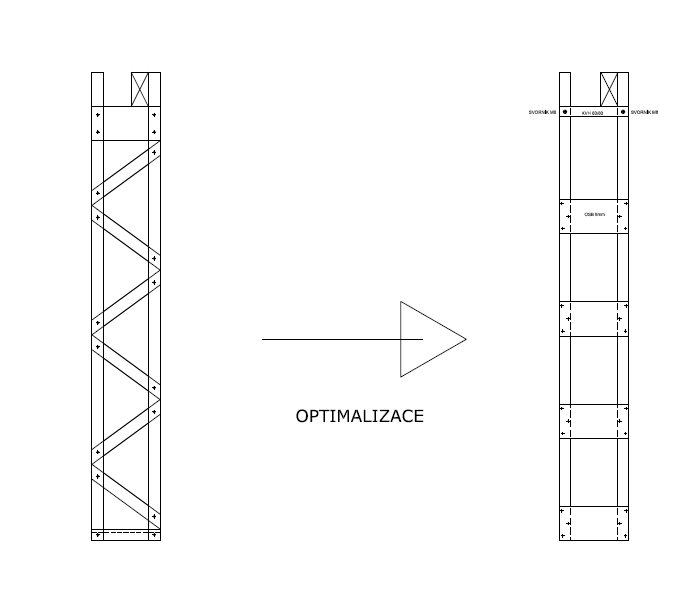 Vazníky se příliš pracně izolovaly, je třeba zjednodušovat
21
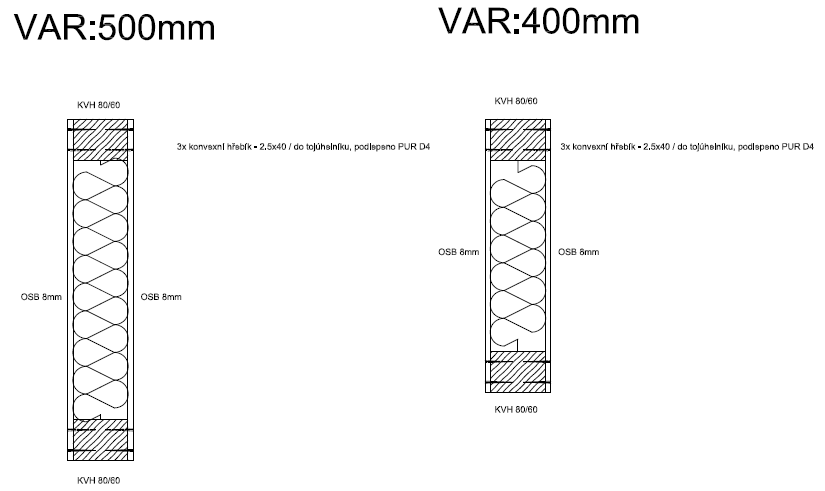 Dvě varianty vazníků
22
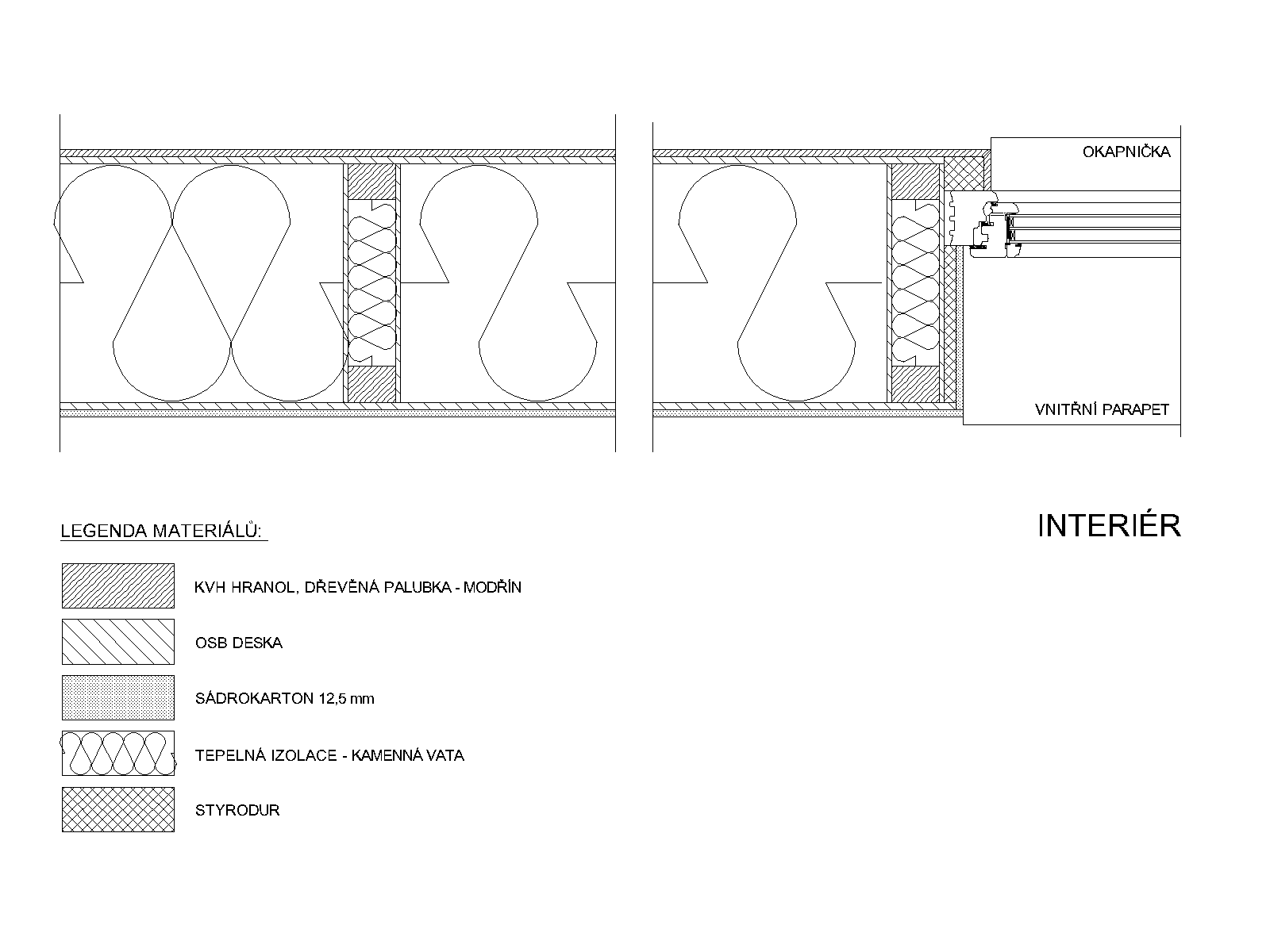 Řešení obvodové stěny dřevostavby pasivního domu
Plně dostačující statika pro 2 patra
Dvojnásobný tepelný odpor oproti 
normě pro pasivní dům
Materiál 1000 Kč/m2
Nižší pracnost než běžně
250m2 x 1000 Kč/m2 = 250 000 Kč
23
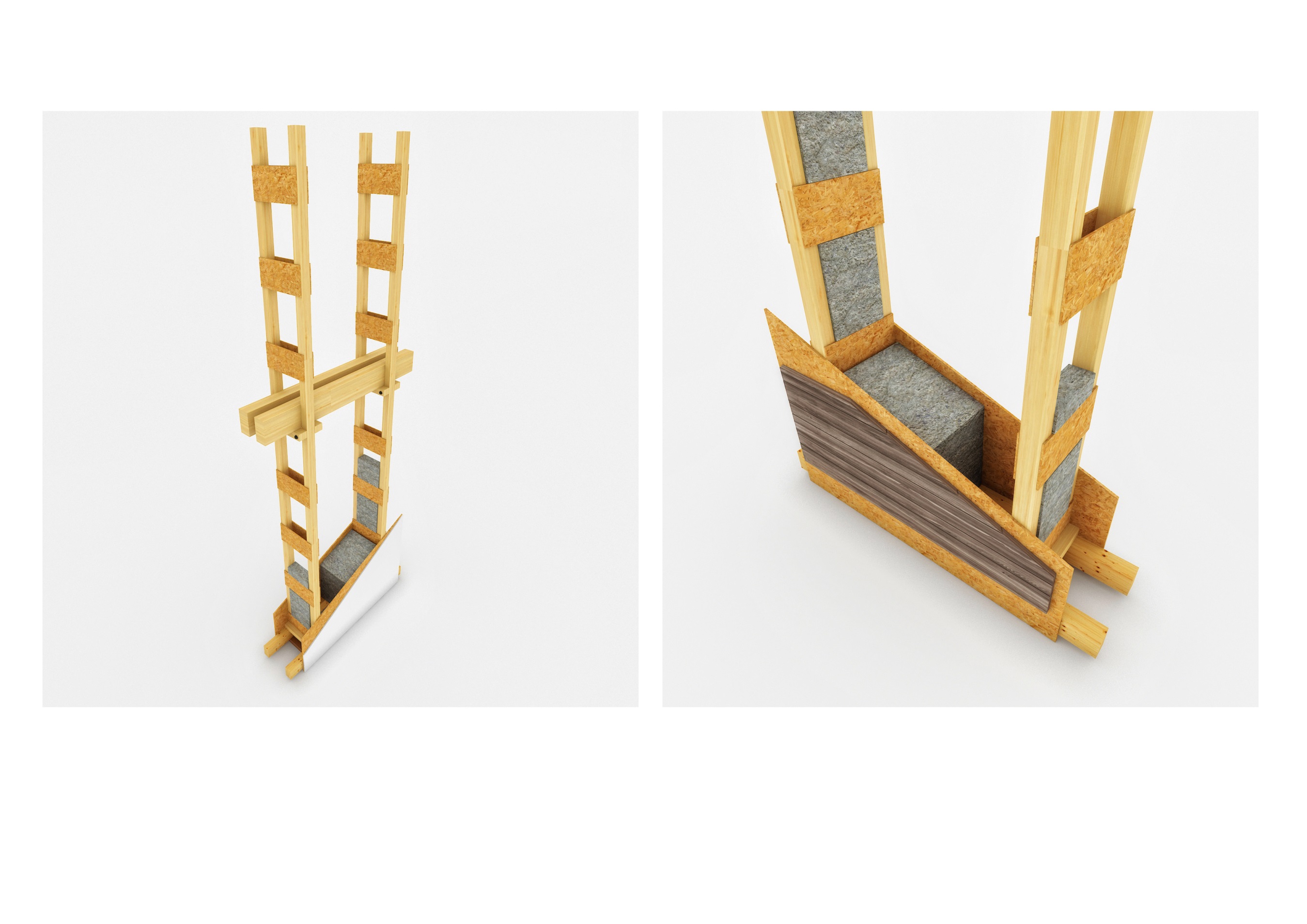 Nový vazník ve 3-D zobrazení
24
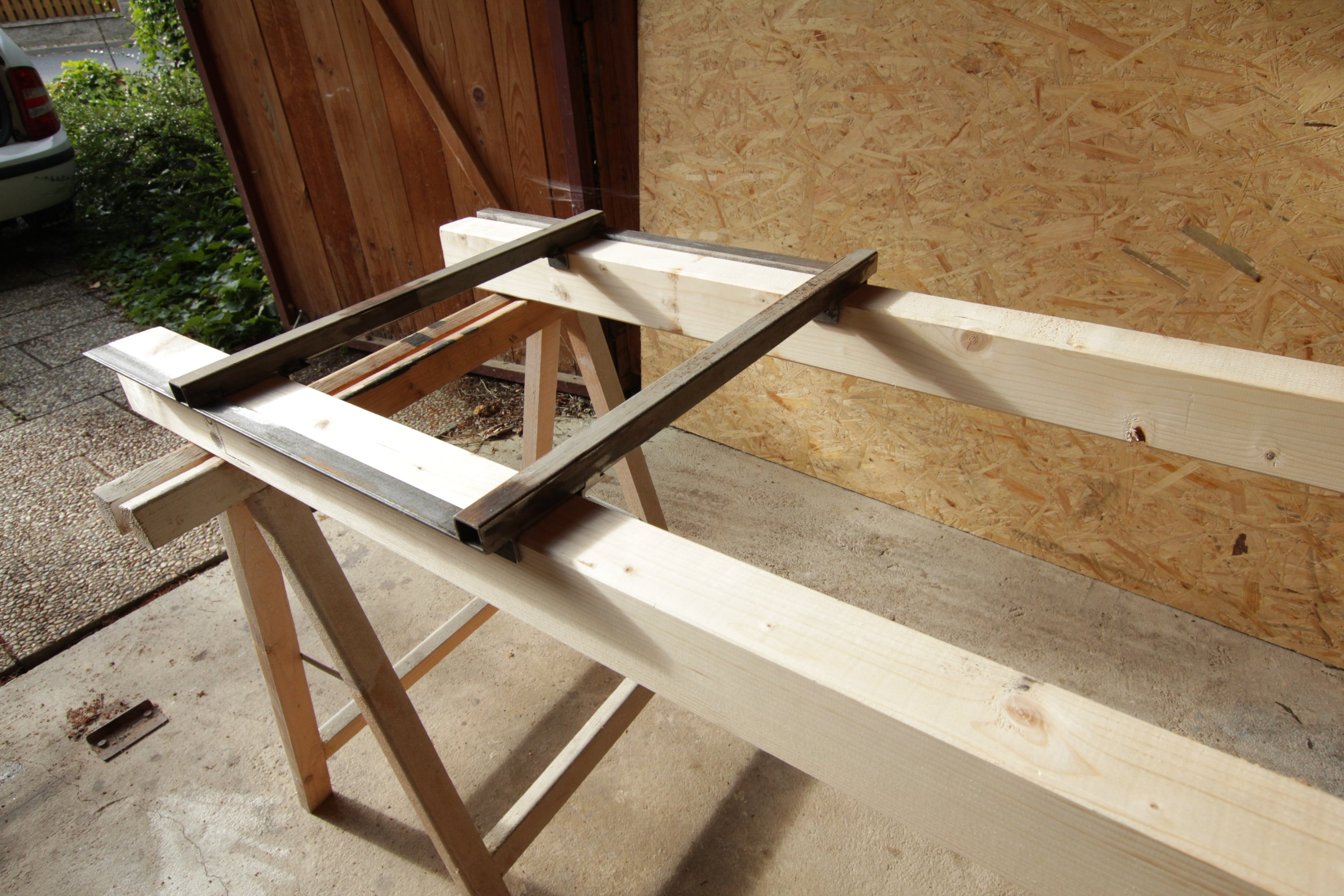 25
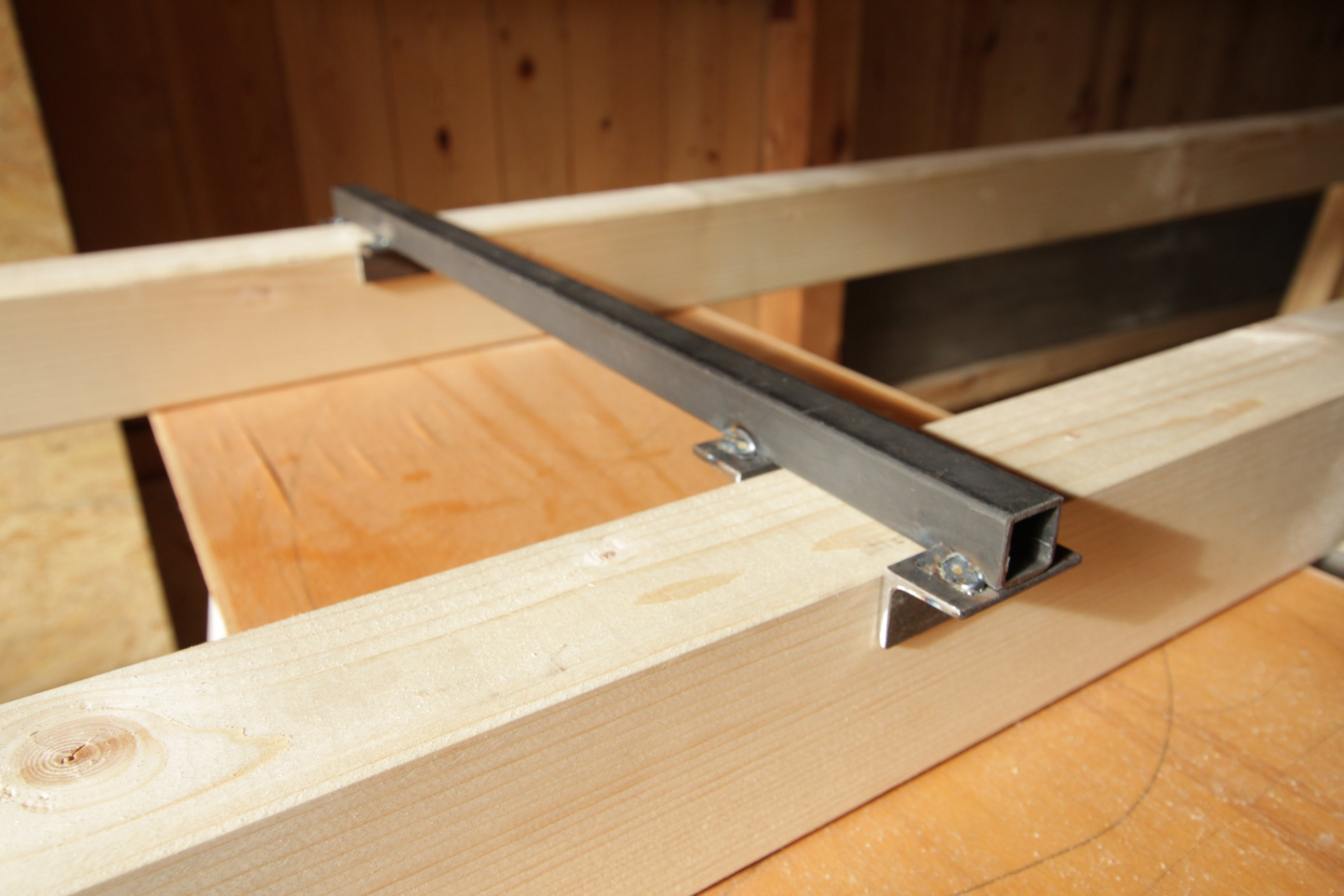 26
27
28
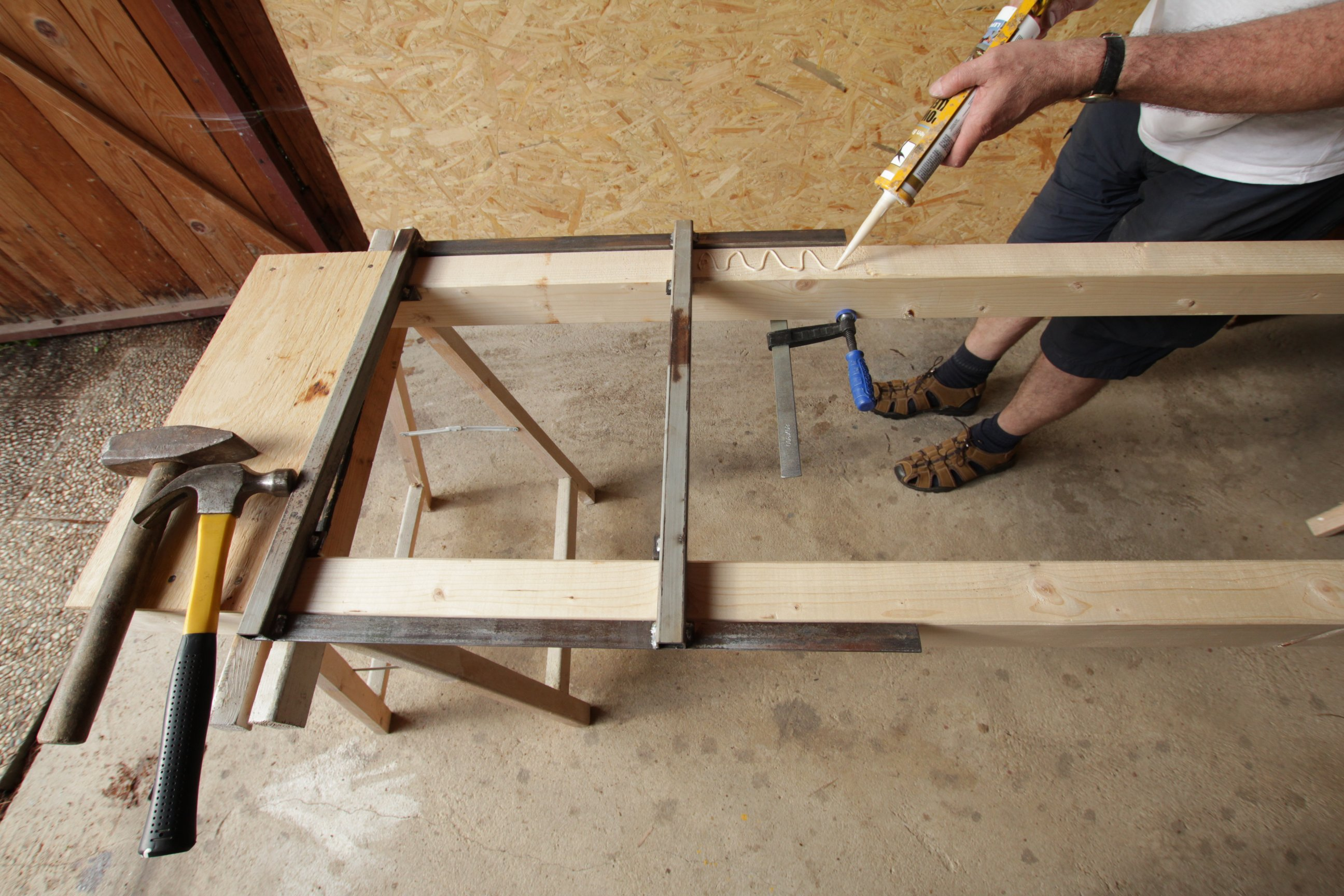 29
30
31
32
33
34
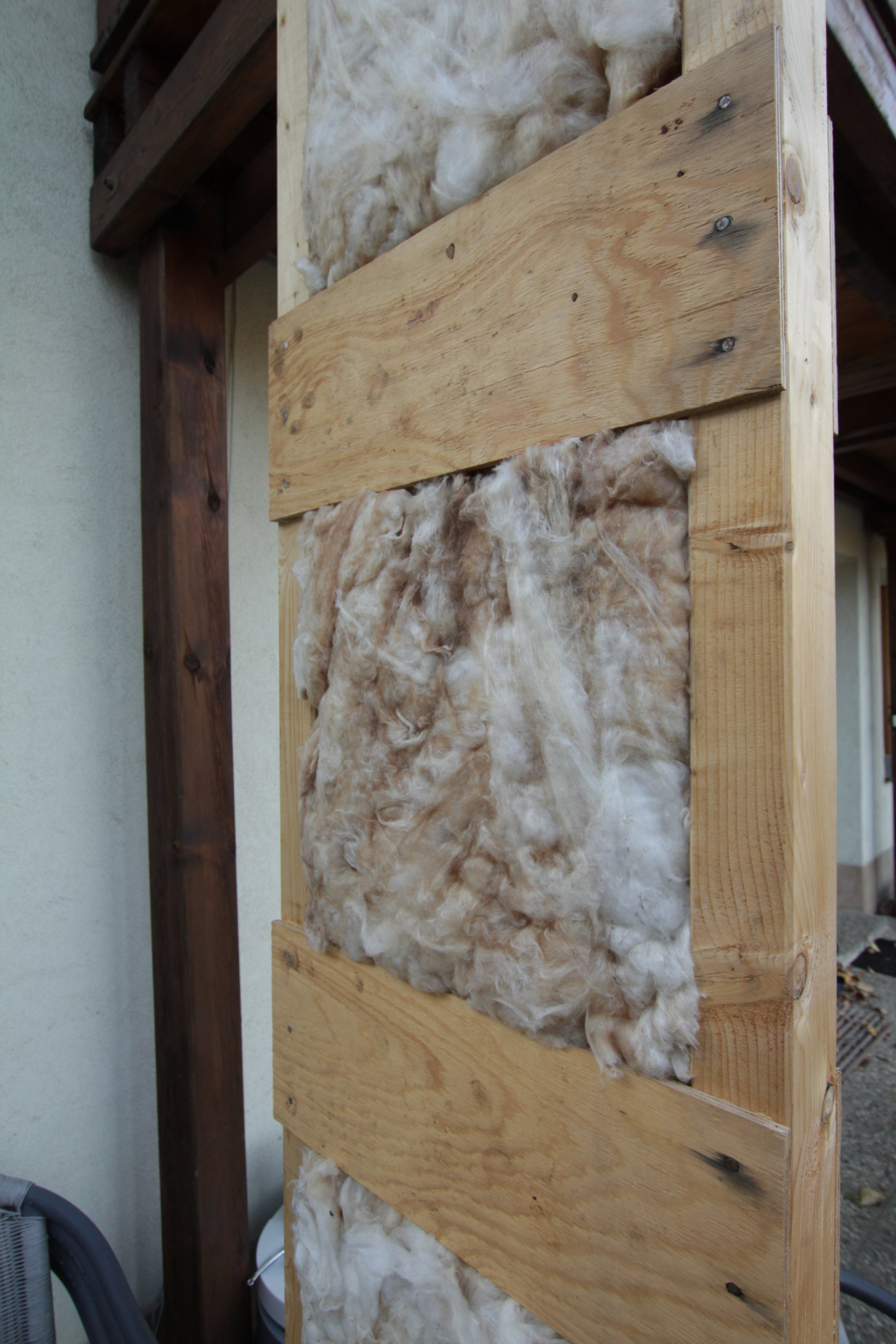 35
Zatím nejlevnější vymyšlená střecha s místem pro 
66 cm minerální vaty
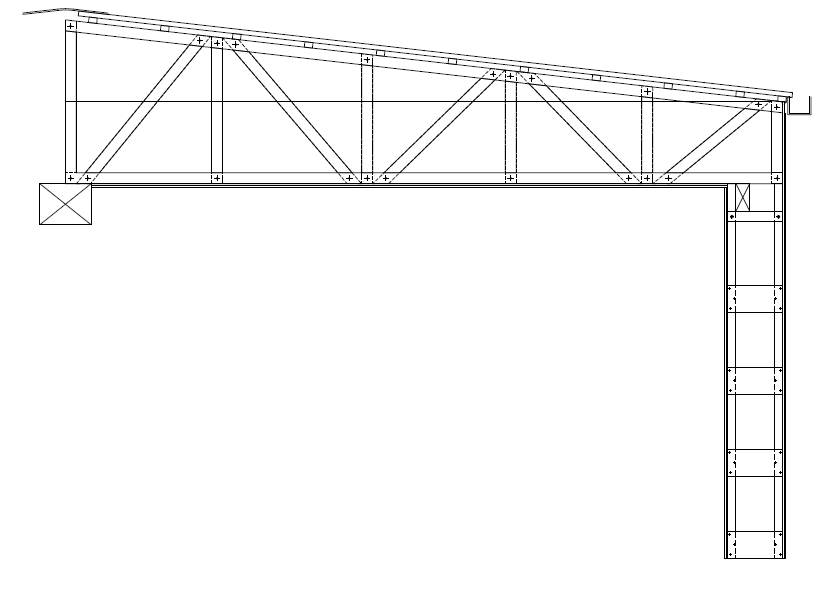 Cena materiálu 1000 Kč/m2
36
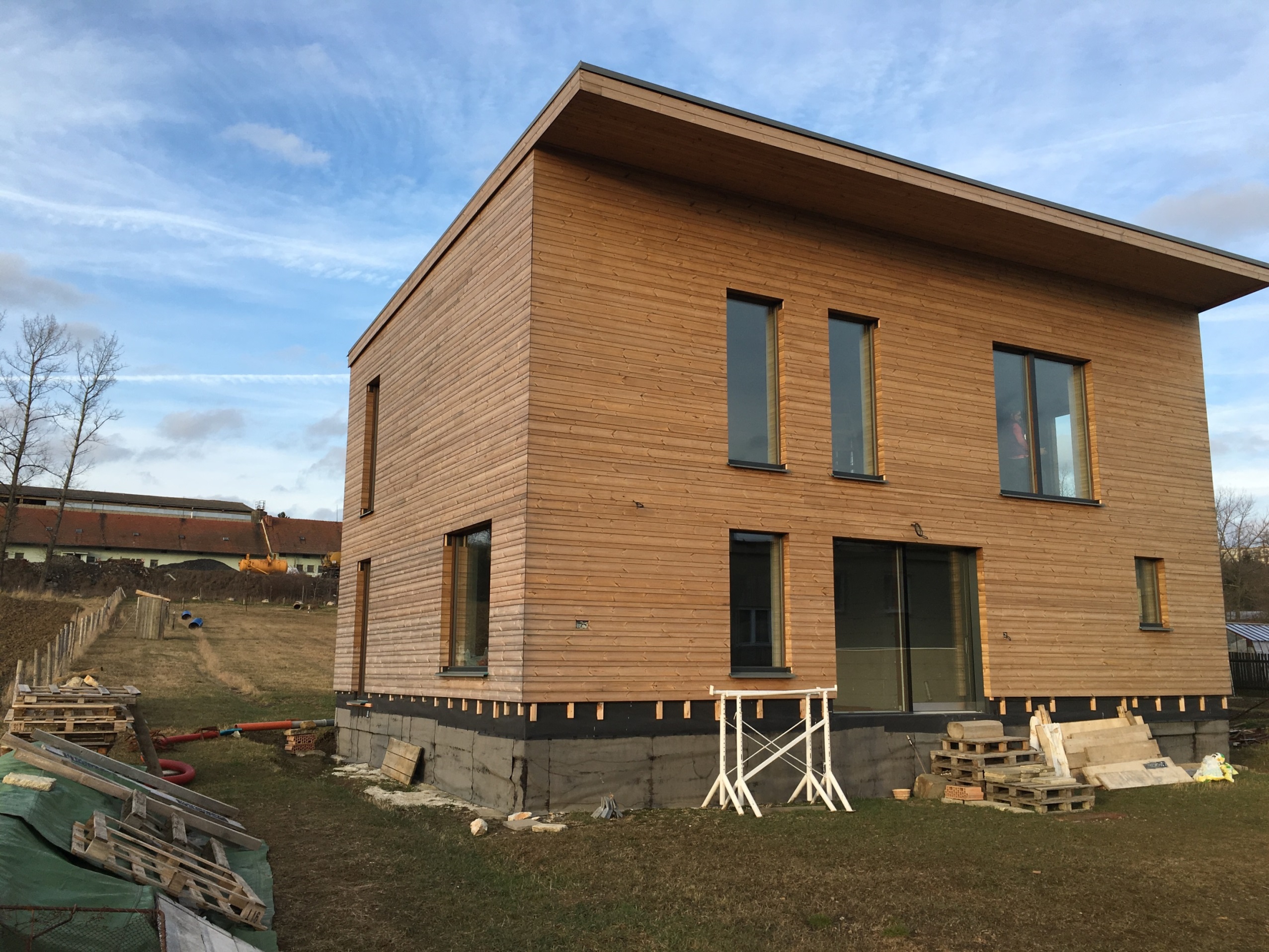 37
38
39
4. TOPENÍ, KLIMATIZACE A OHŘEV VODY V PASIVNÍM DOMĚ, DALŠÍ TZB

Cíl: zajistit příjemnou (požadovanou) teplotu v zimě i v létě
Využít výborné izolace domu, použít malé tepelné čerpadlo (TČ)
Využít jednoduché podlahové topení i ke klimatizaci
Minimalizovat provozní i investiční náklady
Využít prostor pod domem k akumulaci tepla bez kopání
V létě dům beznákladově klimatizovat, akumulovat teplo
V zimě dům vytápět pomocí TČ, akumulovat chlad pod domem
Využít teplo z odpadní vody
Celoročně ohřívat vodu pomocí TČ
Jednoduché řešení: multifunkční jednotka s TČ
40
Schéma kompaktní jednotky s TČ
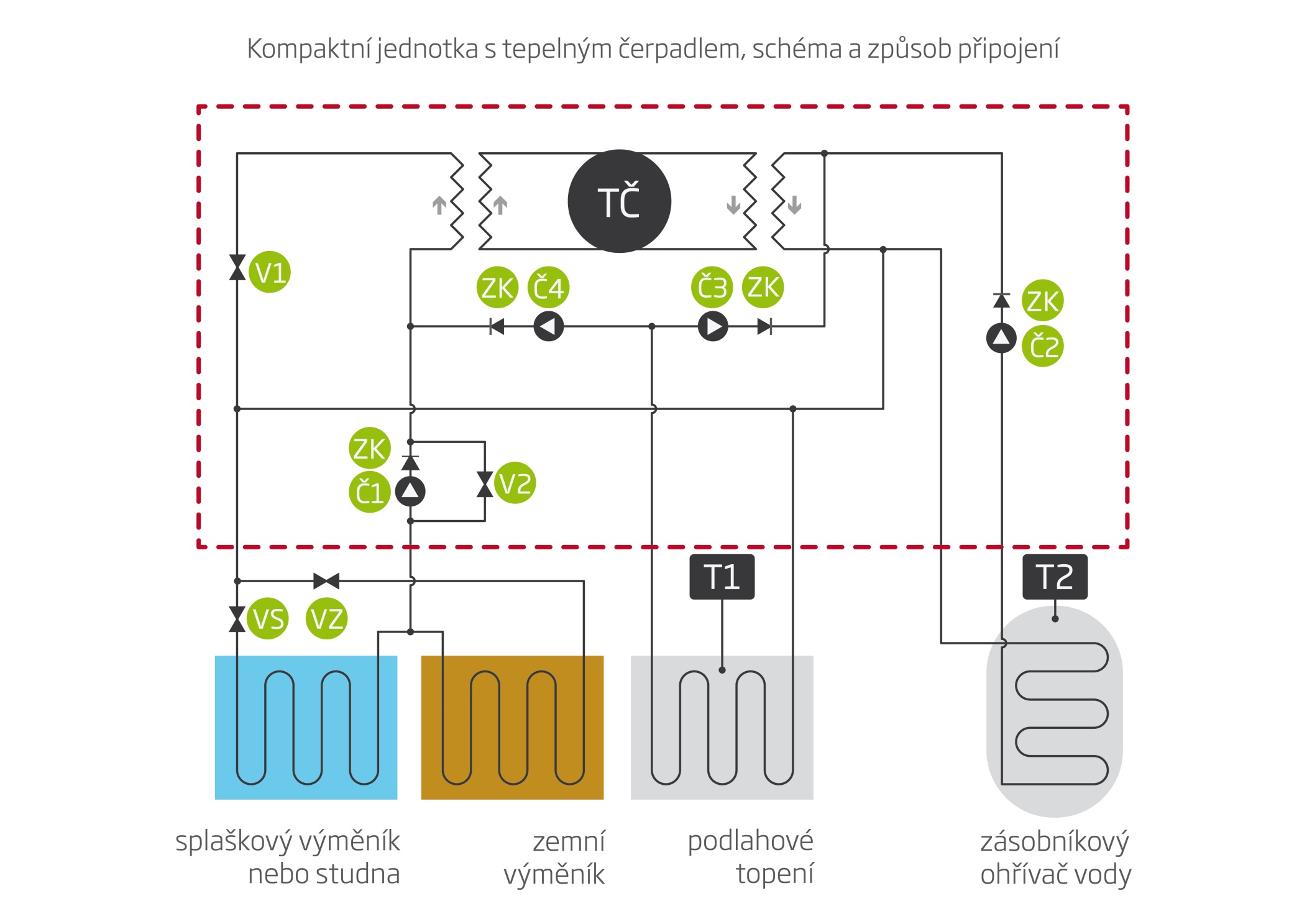 41
Praktická realizace kompaktní jednotky s TČ
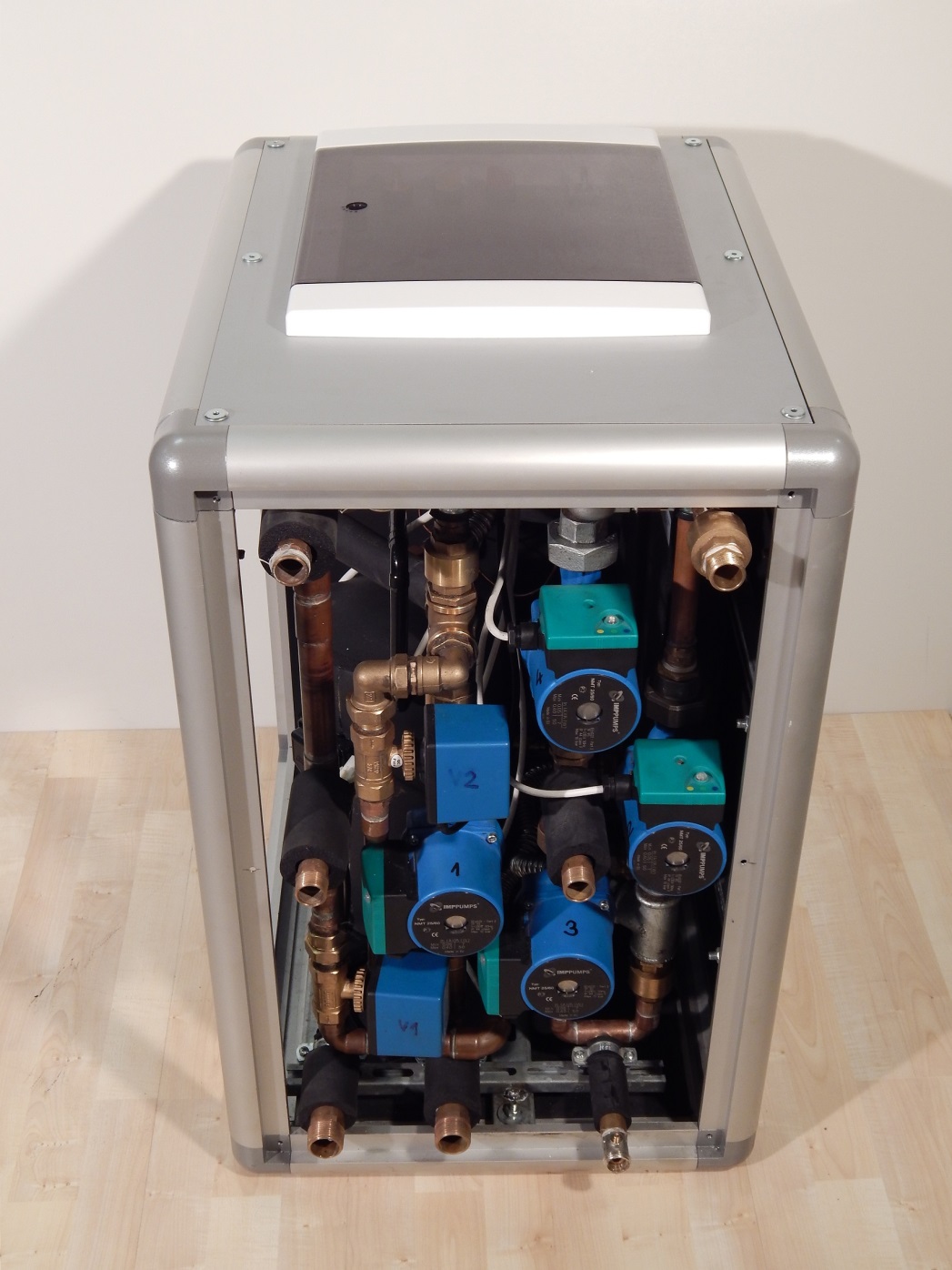 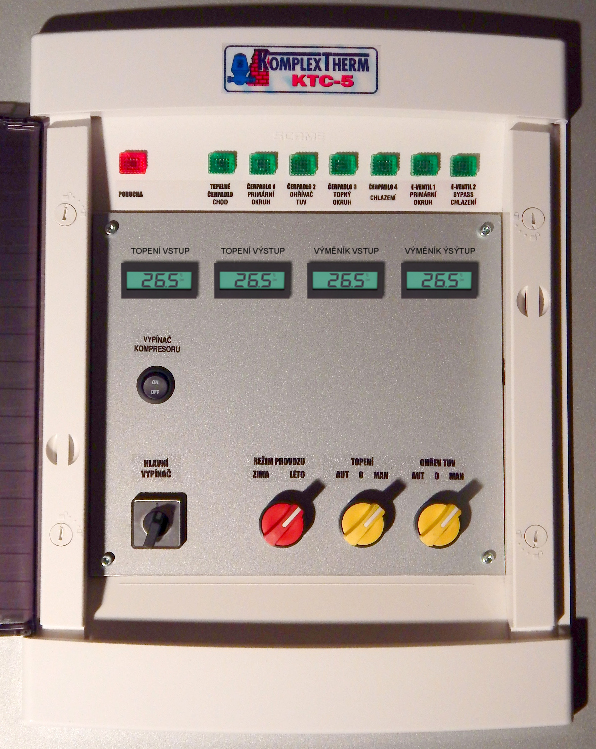 42
Jak získat denně 10 kWh tepla pro TČ z odpadní vody?
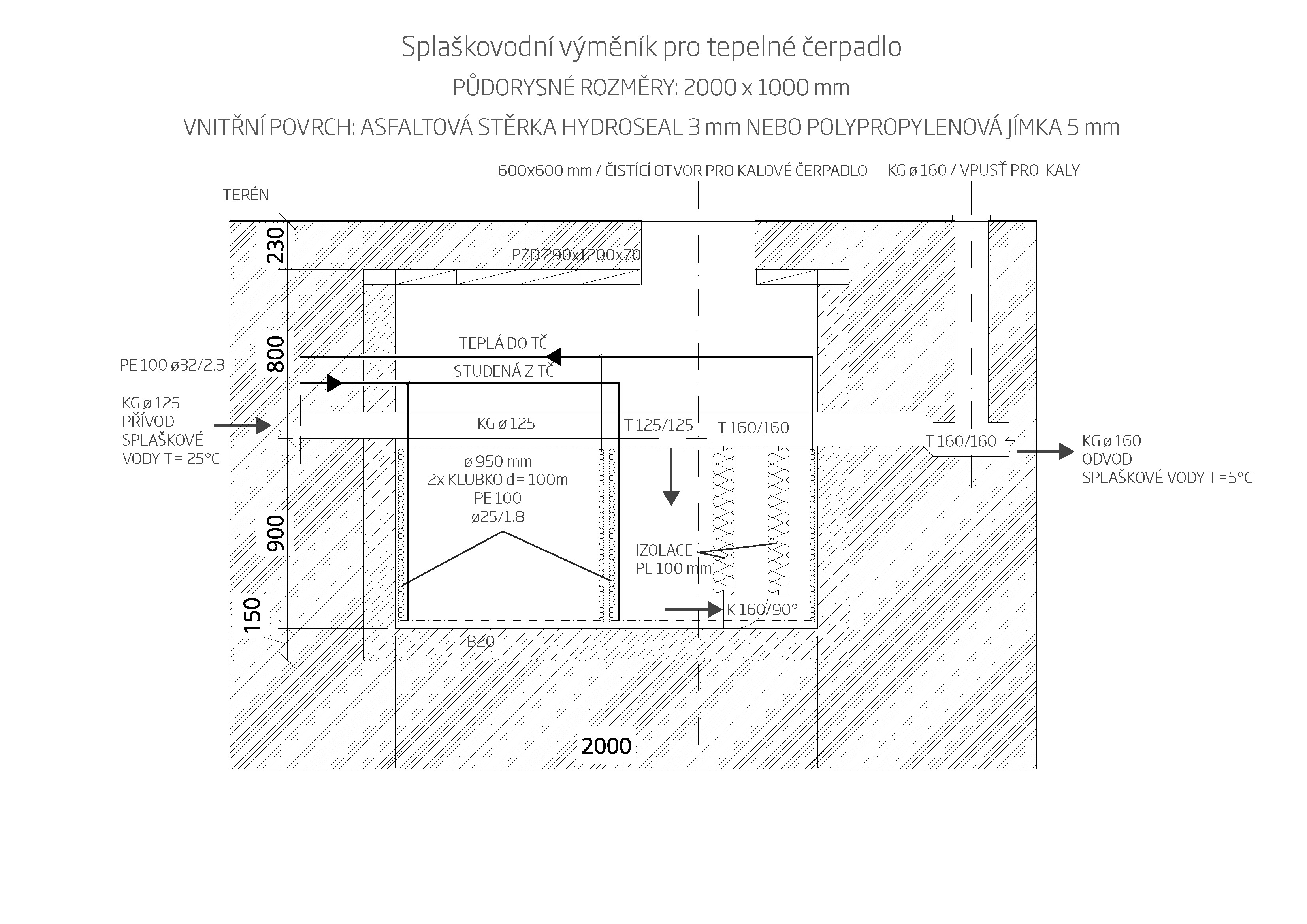 43
Nový způsob realizace rekuperačního ventilačního systému pomocí zásobníkového protiproudového výměníku vzduch-voda
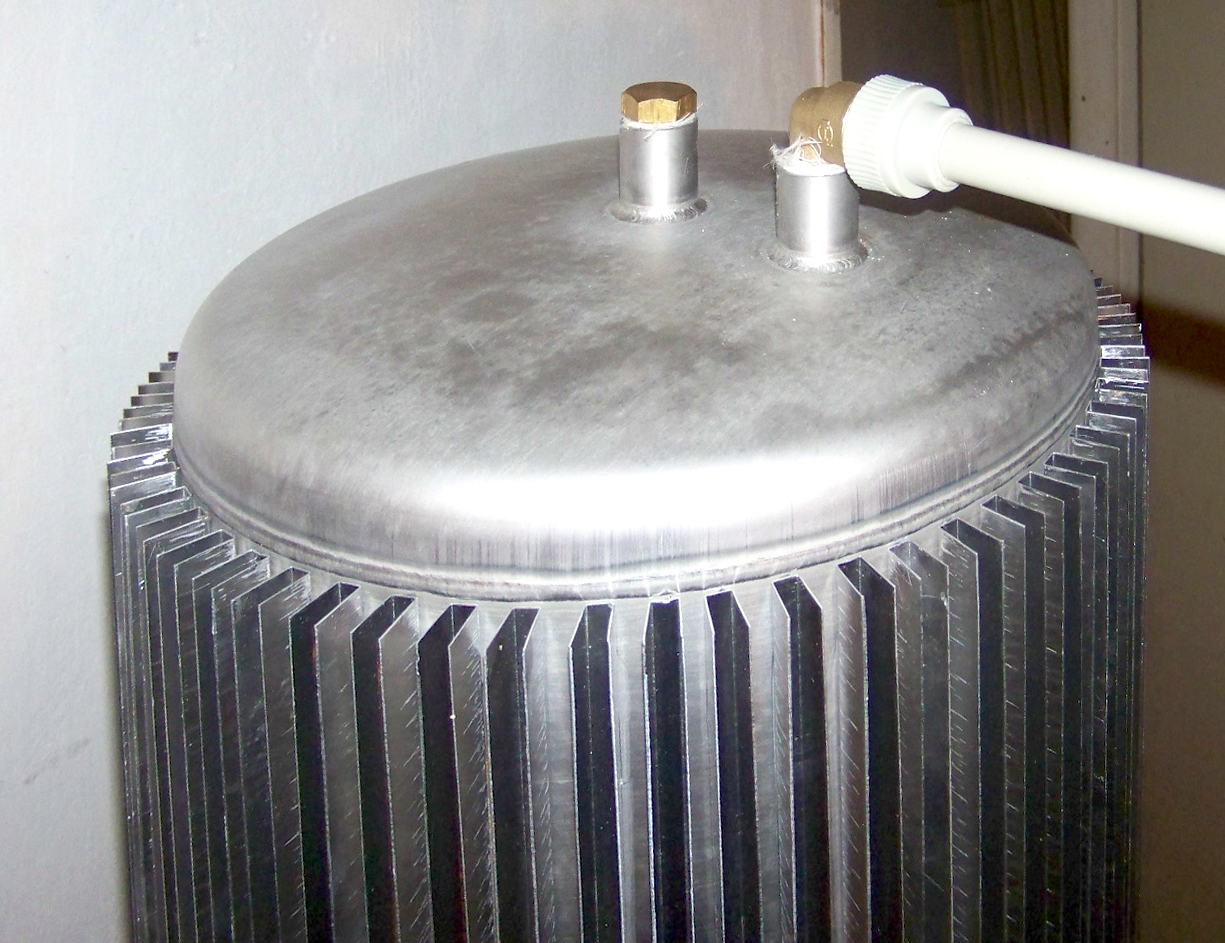 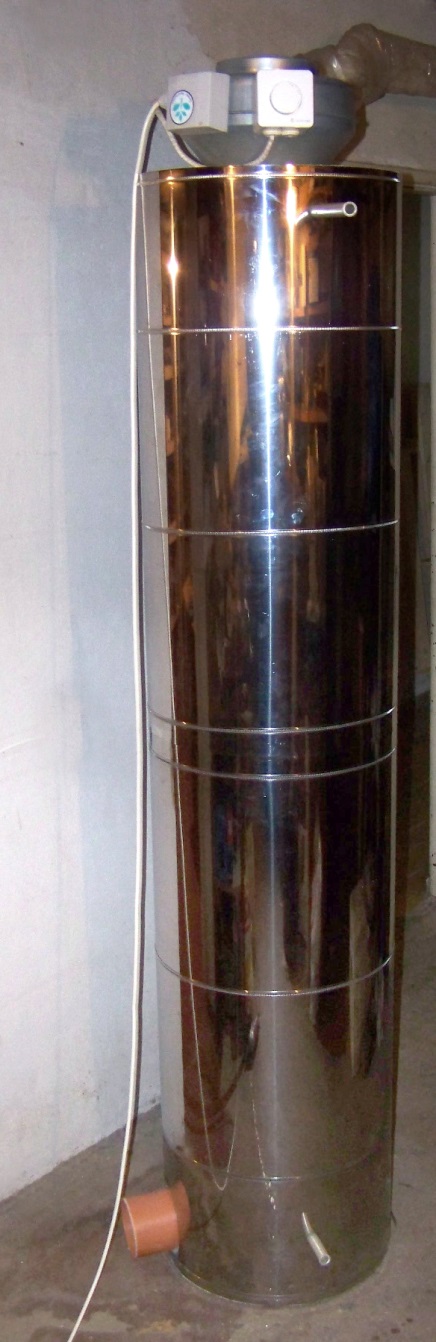 44
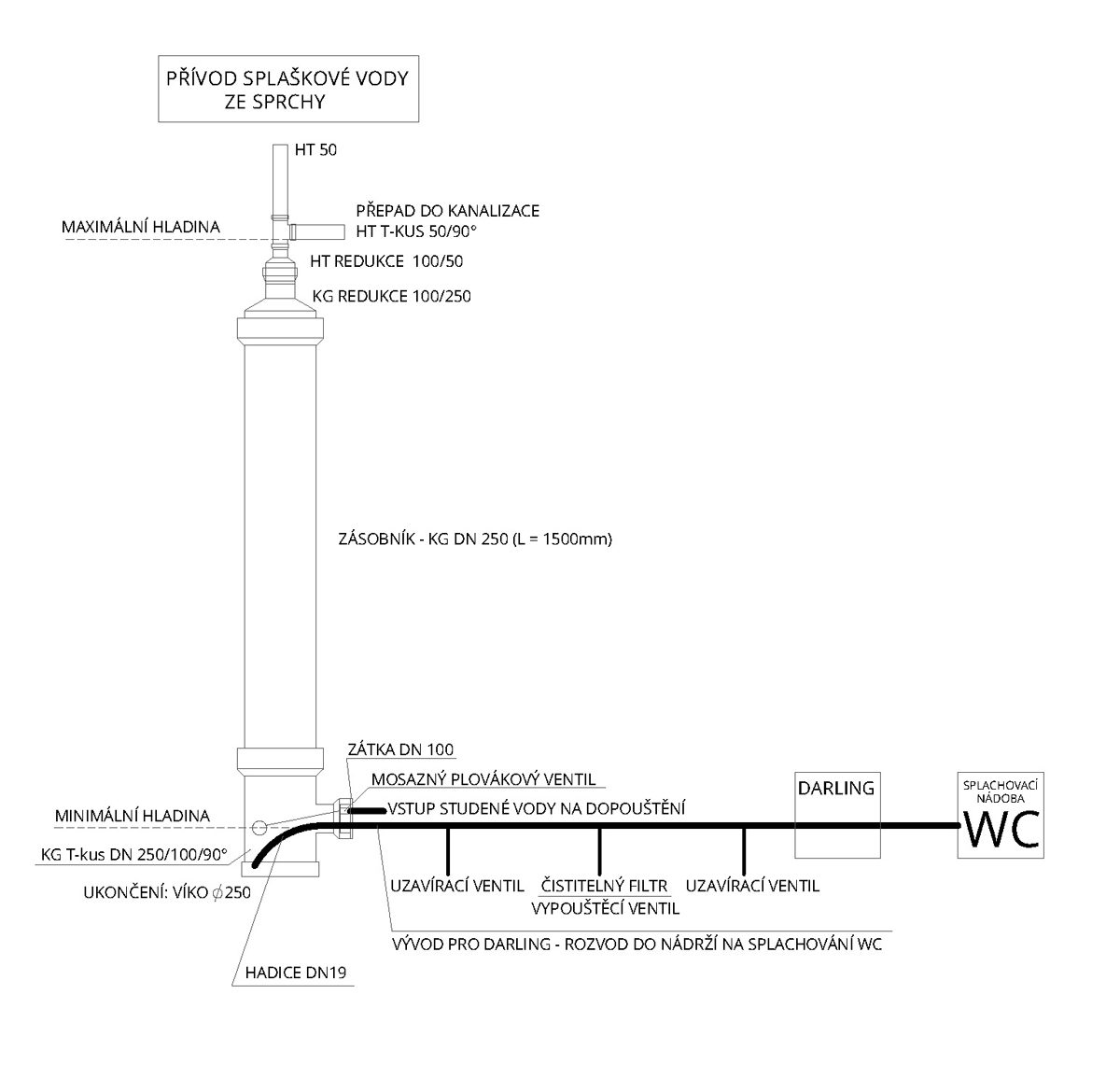 Jak šetřit vodu?
Schéma zařízení pro šetření vodou. 
Splachujeme odpadní vodou ze sprchy  a získáme z ní i teplo. 
Doba návratnosti zařízení 4-3 roky
45
5. CÍLE OPTIMALIZMU

Orientovat se na zákazníka – aby se stal pánem při rozhodování
Od základu zrevidovat koncept pasivního domu
Po stránce stavebních konstrukcí
Po stránce technického vybavení
Významně zlevnit výstavbu pasivních domů při vysoké kvalitě
Zachovat vysoký komfort bydlení 
Dát navíc beznákladovou klimatizaci v létě (netřeba stínit)
Být stále otevřený novým myšlenkám a prakticky je testovat
Kriticky vyhodnocovat nedostatky (neoptimálnosti), odstraňovat je  
Prosadit nízkonákladové pasivní stavitelství jako standard
46
PODĚKOVÁNÍ
Manželce Jindřišce za trvalou pomoc, pochopení a podporu 
Petru Čáslavovi za spolupráci, malování a projektování 
Zdeňku Šabrňákovi za spolupráci při zhmotňování nápadů
47